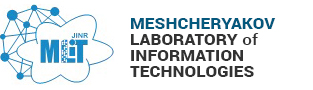 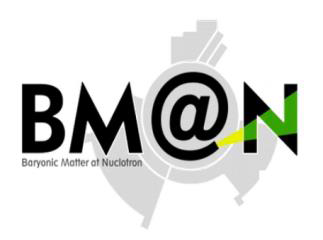 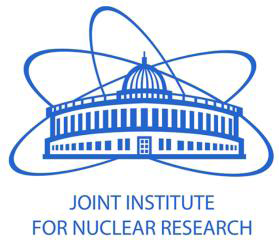 Status of geometry alignment of BM@N  tracking detectors
Zarif Sharipov
Analysis & Software Meeting of the BM@N Experiment
Introduction to Alignment
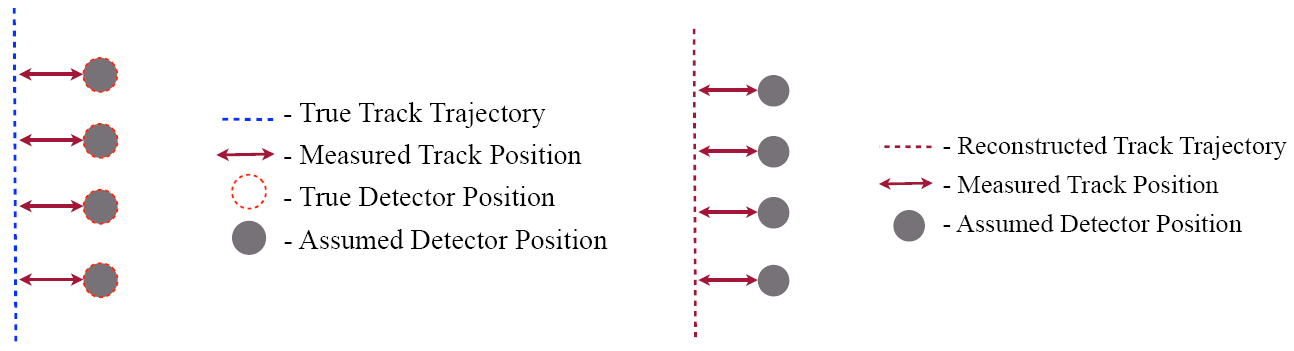 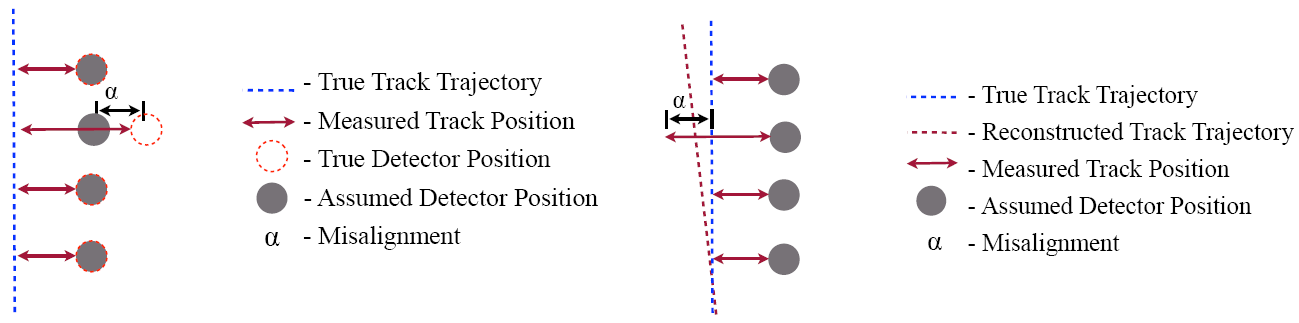 Analysis & Software Meeting of the BM@N Experiment
Introduction to Alignment
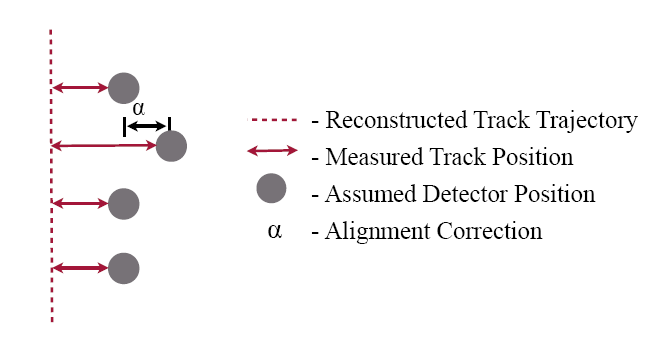 Analysis & Software Meeting of the BM@N Experiment
Introduction to Alignment
y
β
z
γ
α
x
Analysis & Software Meeting of the BM@N Experiment
Introduction to Alignment
.
o
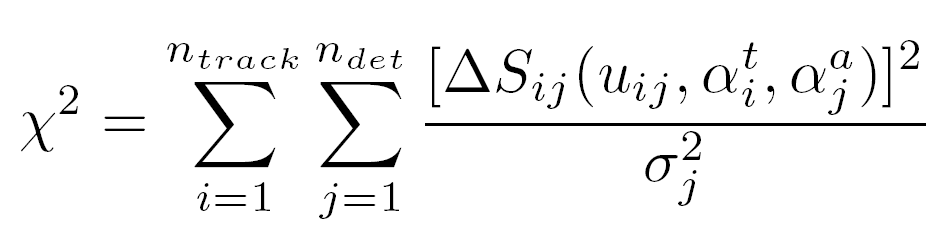 Analysis & Software Meeting of the BM@N Experiment
Alignment  for x and y
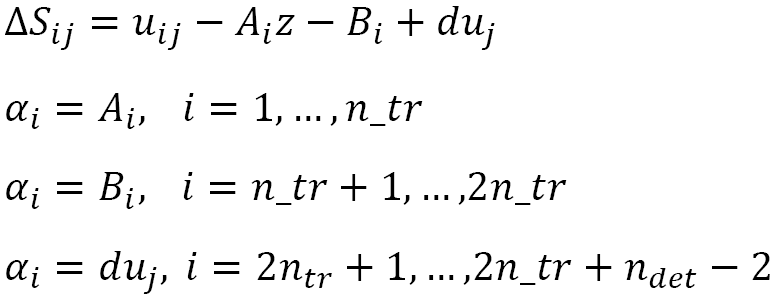 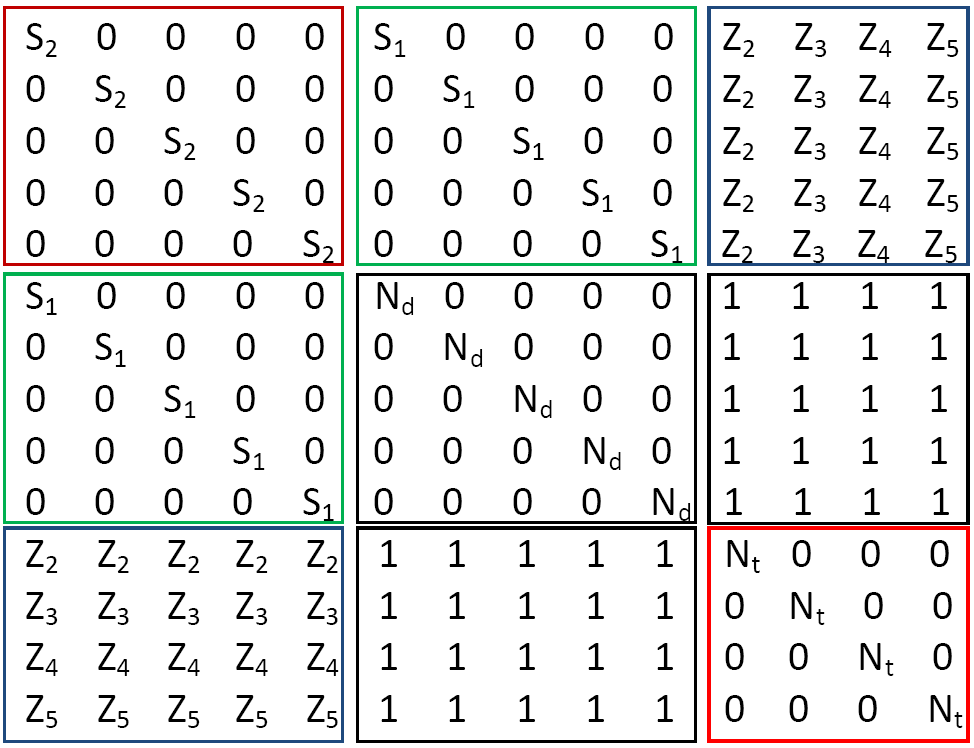 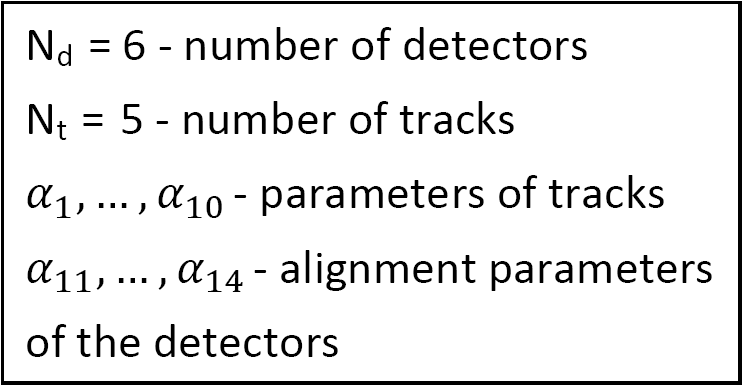 Volker Blobel, Claus Kleinwort.  A New method for the high precision alignment of track detectors (https://arxiv.org/abs/hep-ex/0208021)
https://www.desy.de/~kleinwrt/MP2/doc/html/draftman_page.html
Analysis & Software Meeting of the BM@N Experiment
[Speaker Notes: example]
Alignment  for x, y and z
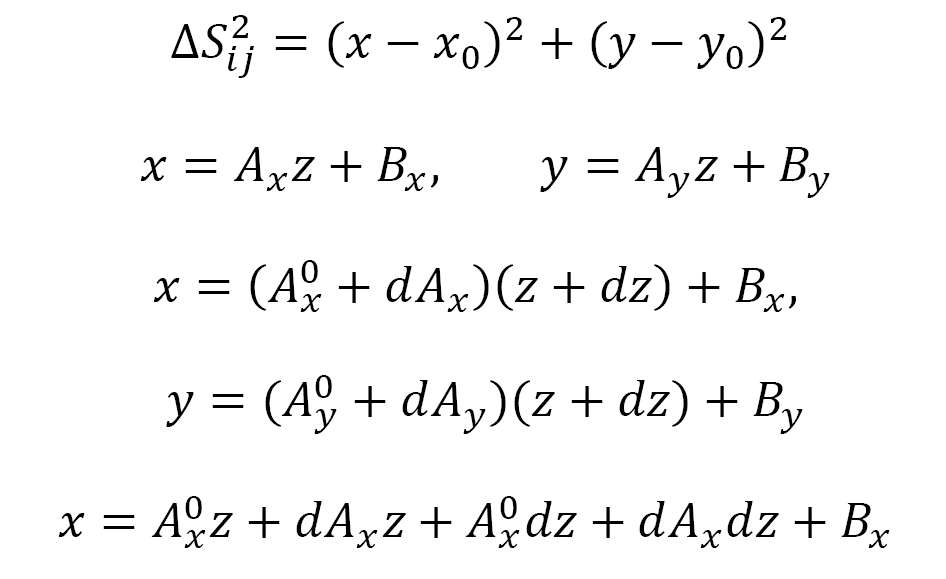 Analysis & Software Meeting of the BM@N Experiment
Alignment  for x, y and z
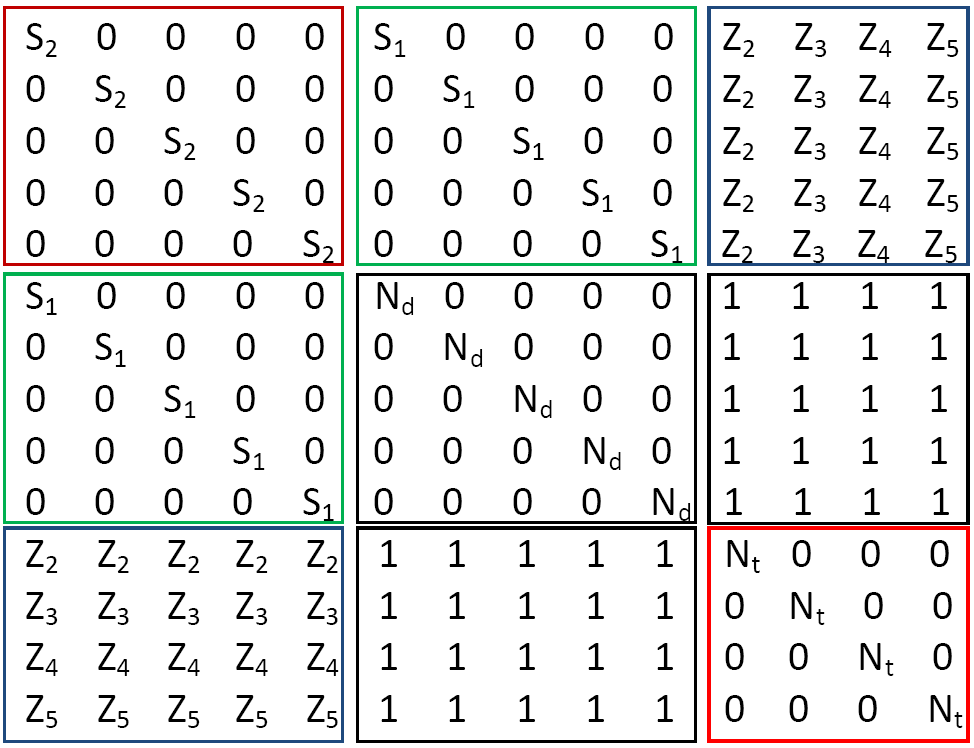 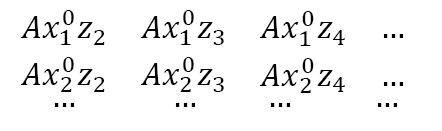 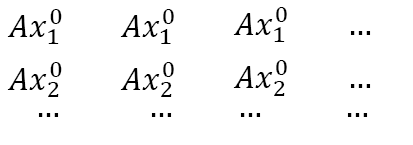 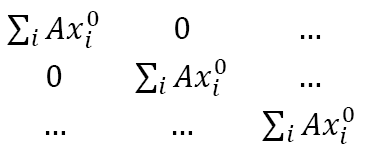 Analysis & Software Meeting of the BM@N Experiment
Alignment  for x, y and z
x
0
dx
x
0
dy
dz
Analysis & Software Meeting of the BM@N Experiment
Principle of alignment
IMSL Fortran Library  
(https://www.imsl.com/products/imsl-fortran-libraries)

2. Eigen 
(https://eigen.tuxfamily.org/index.php?title=Main_Page)

3. Millepede-II
 ( https://www.desy.de/~kleinwrt/MP2/doc/html/draftman_page.html)
Analysis & Software Meeting of the BM@N Experiment
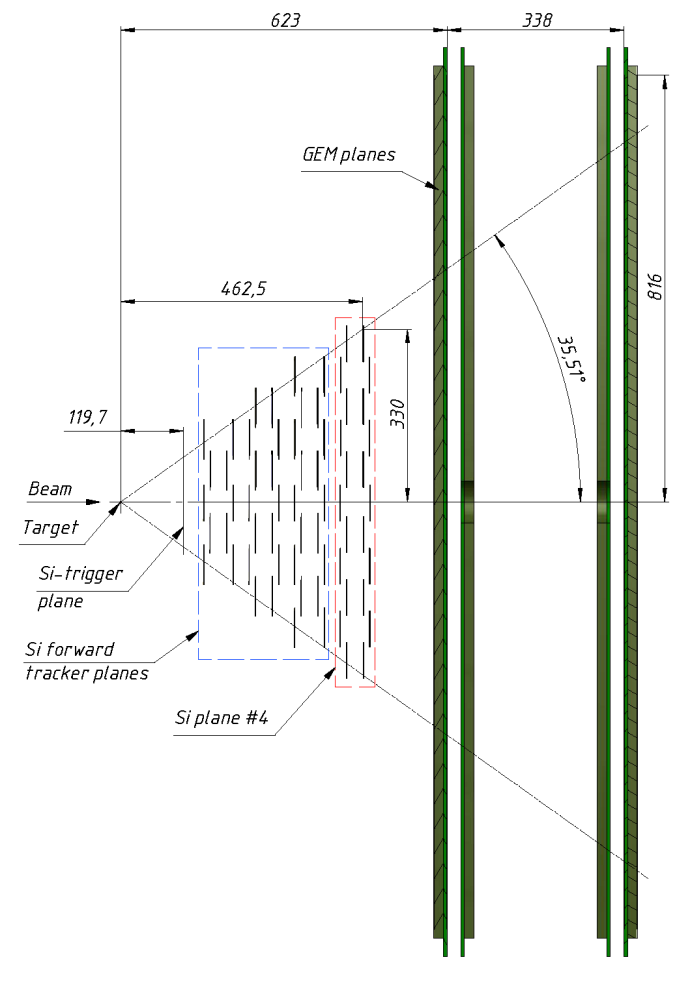 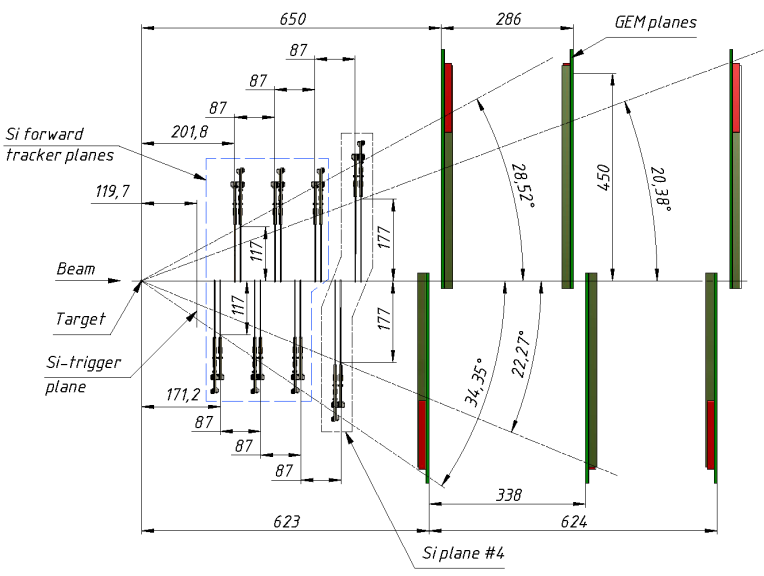 Schematic  view of Forward Silicon detectors including 4th Si plane and first large apperture GEM stations in YZ (left) and XZ (right) projections.
Analysis & Software Meeting of the BM@N Experiment